Как развивать читательскую грамотность?Советы для родителей
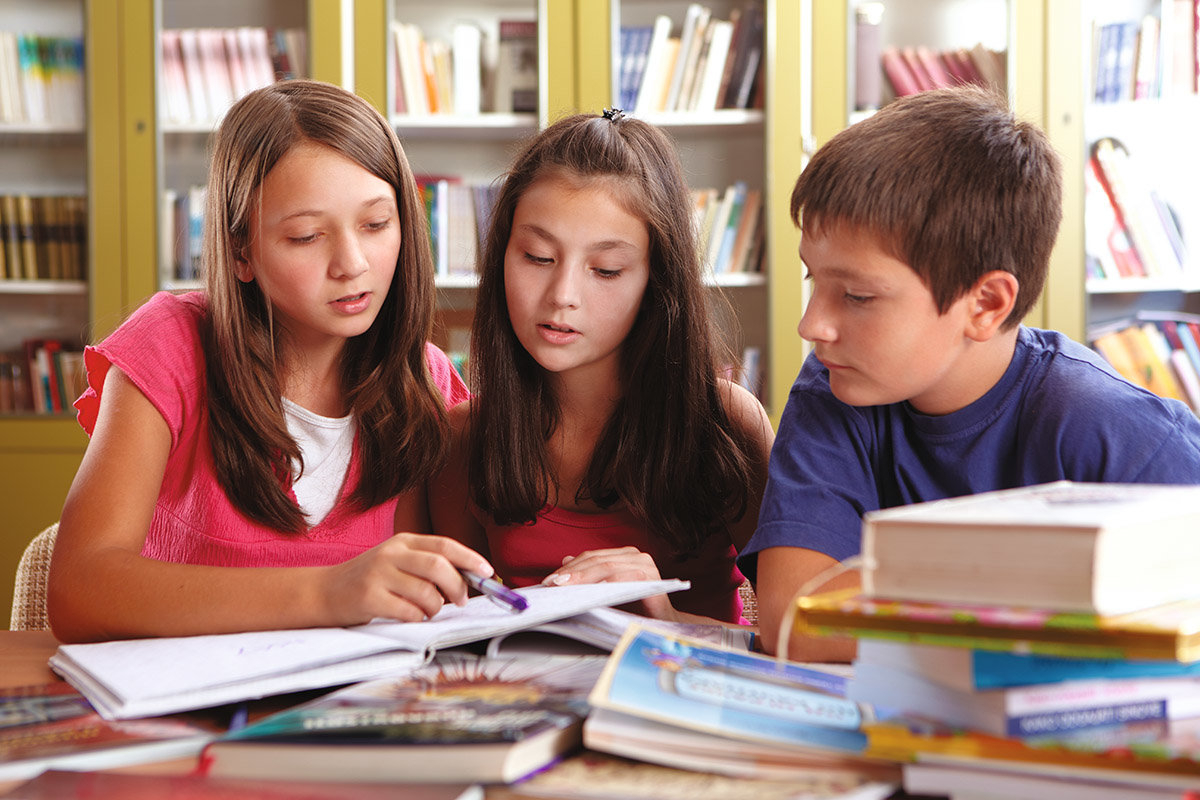 Сидорова Ирина Ивановна, 
учитель  русского языка и литературы
ГБОУ СОШ им. Н.С. Доровского с. Подбельск
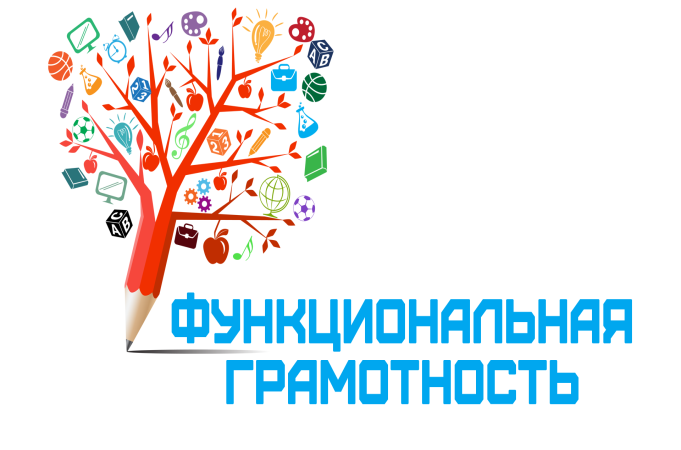 Формирование функциональной грамотности рассматривается как условие становления динамичной, творческой, ответственной, конкурентоспособной личности 

(Из Государственной программы РФ «Развитие образования» (2018-2025 годы) от 26 декабря 2017г. Функциональная грамотность в обновлённых ФГОС НОО и ООО (с 1 сентября 2022г.)
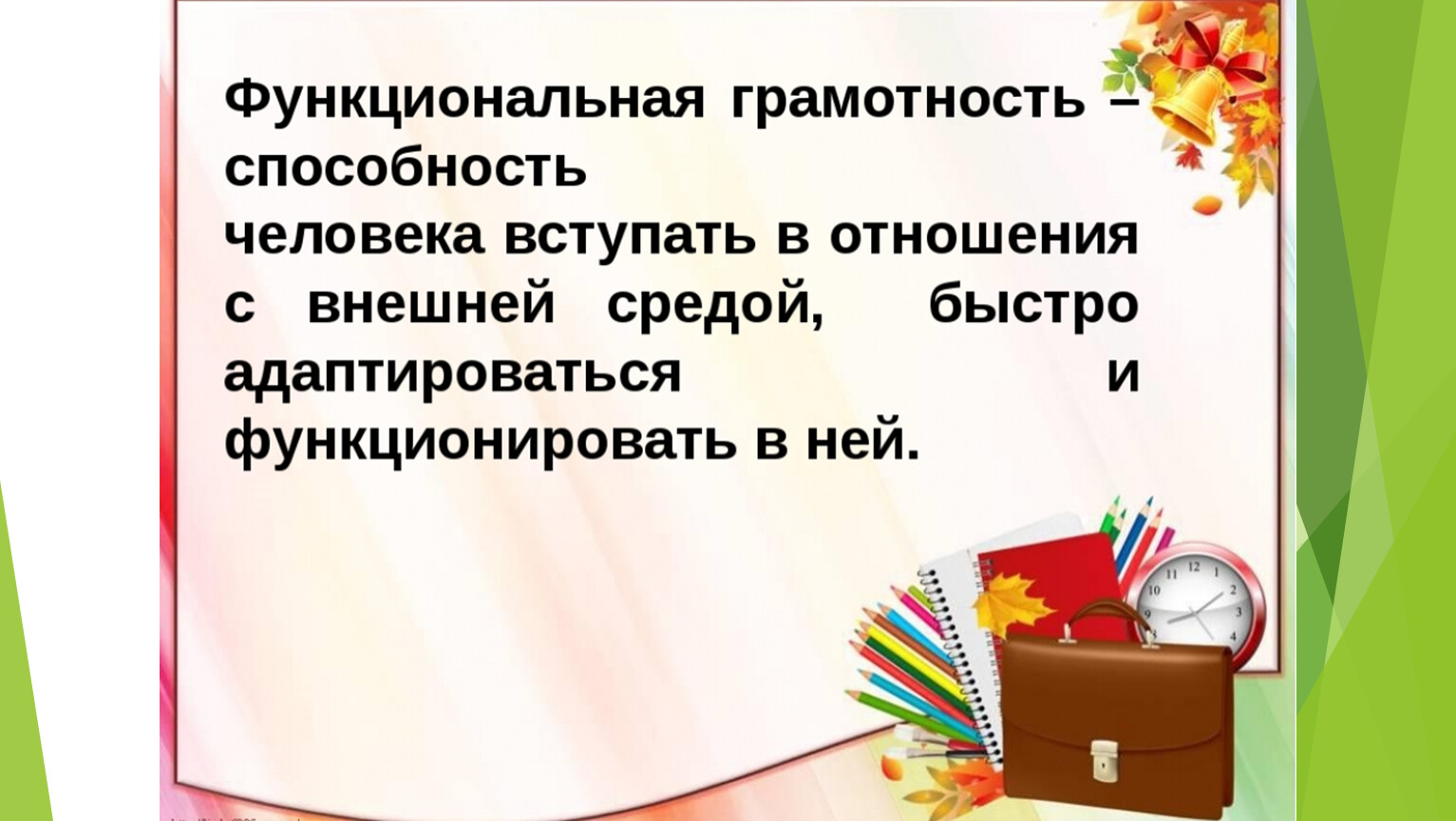 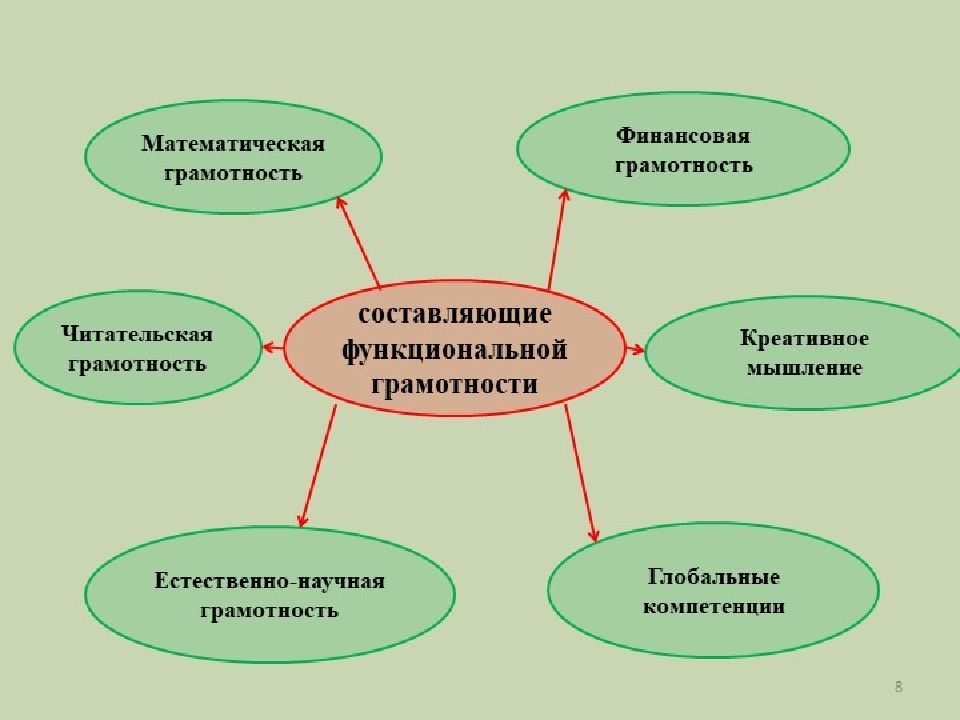 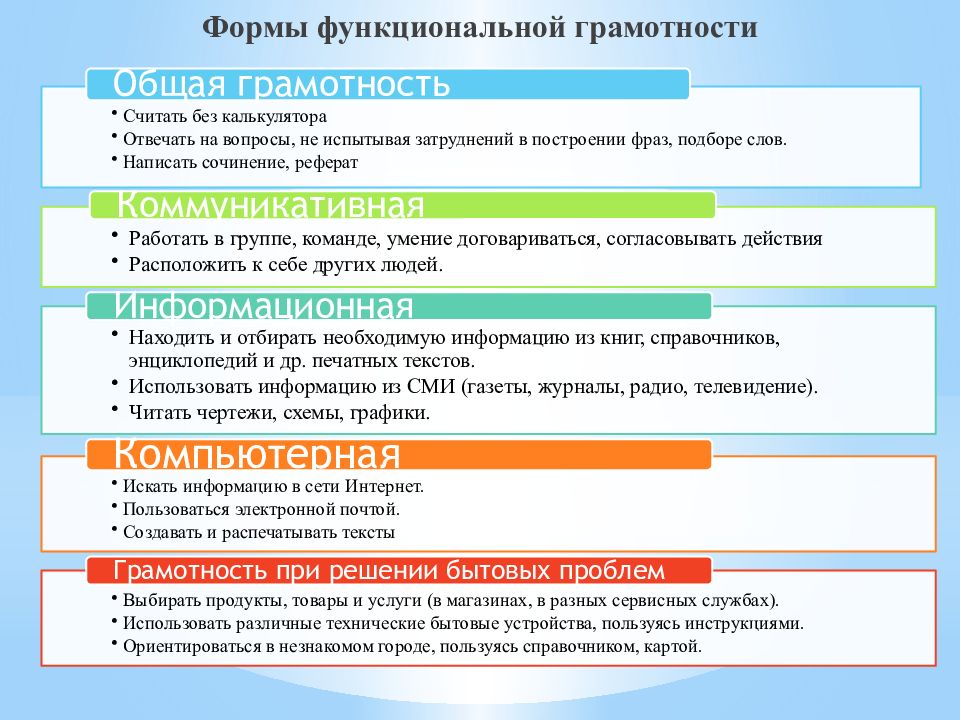 Уметь читать в широком смысле этого слова – значит извлечь из мертвой буквы живой смысл.
К.Д. Ушинский
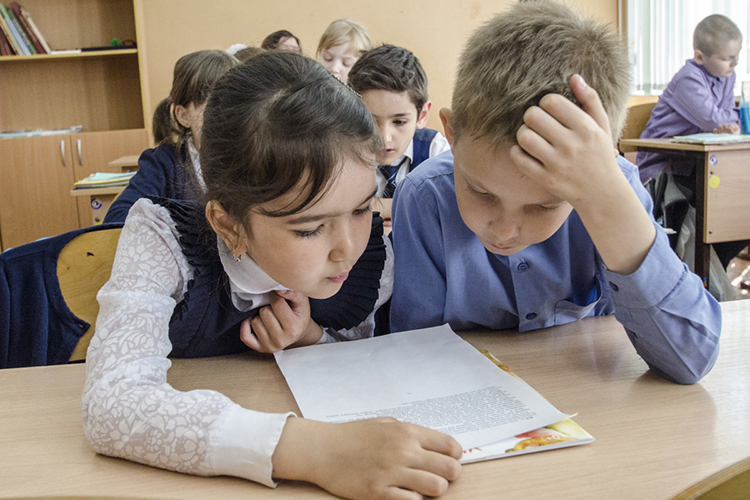 Читательская грамотность -
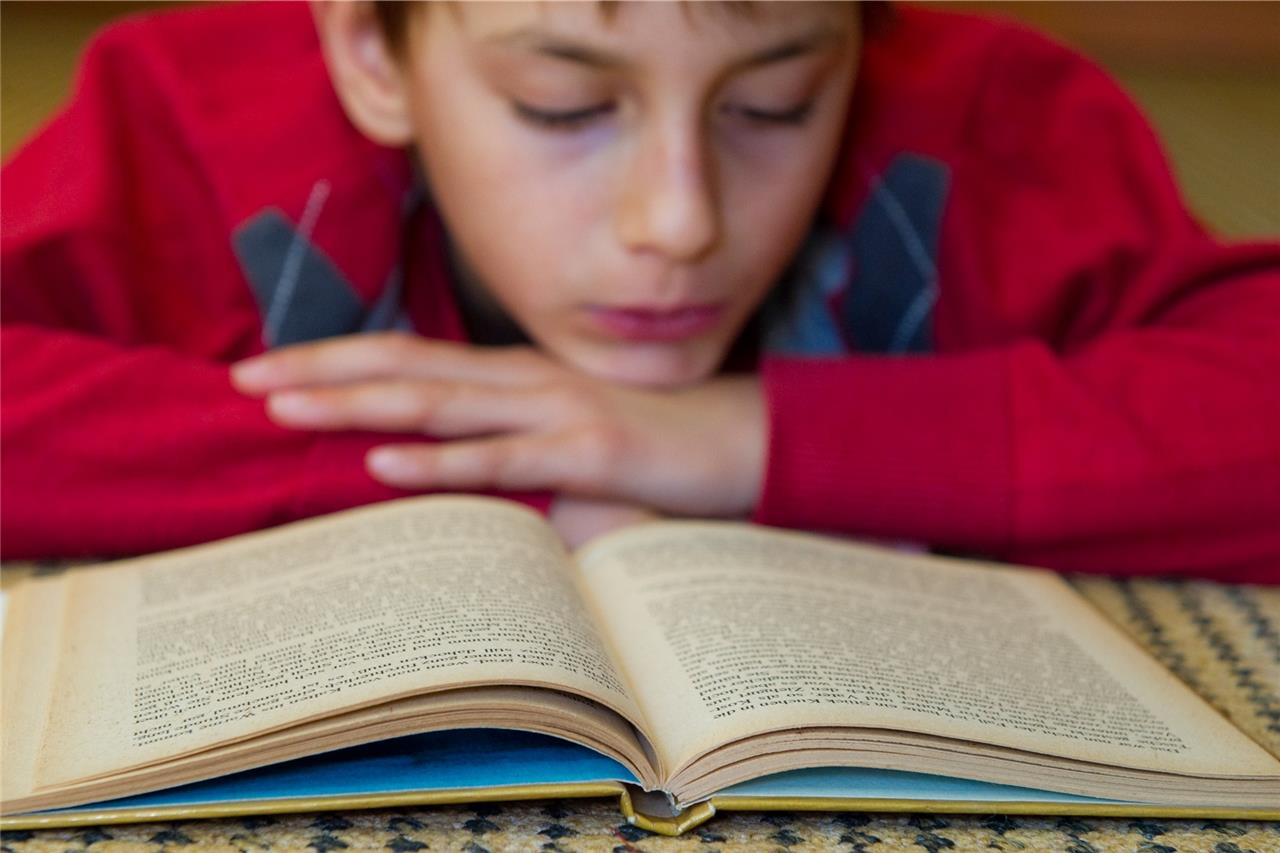 это способность человека понимать,
использовать и оценивать письменные тексты,
размышлять о них и заниматься чтением для
того, чтобы достигать своих целей, расширять
свои знания и возможности, участвовать в
социальной жизни.
Человек в современном мире живет среди текстов: он их слышит, читает, создает. Тексты окружают нас всюду: информация по радио, доклад на совещании, поздравление к юбилею, заявление о приеме на работу, сообщение, отправленное по мобильному телефону, реклама на радио, в газете и многое-многое другое. Для нашего современника умение правильно читать которые становится практически значимыми, востребованным в речевой практике, а для кого-то это умение– основа профессионального роста. В последнее время и педагоги, и родители сетуют на то, что современные дети слишком мало читают. Действительно, кризис чтения во всем мире достиг угрожающего размаха, и наша страна (когда-то самая читающая в мире), к сожалению, не стала исключением. Сегодня не только сами дети, но и взрослые часто задаются вопросом: «А не устарело ли чтение?» Действительно, так ли остра потребность в чтении сегодня, в век высоких технологий, когда существует столько альтернативных способов получения информации? Постараемся ответить на эти вопросы.
Чем отличается чтение от читательской грамотности?
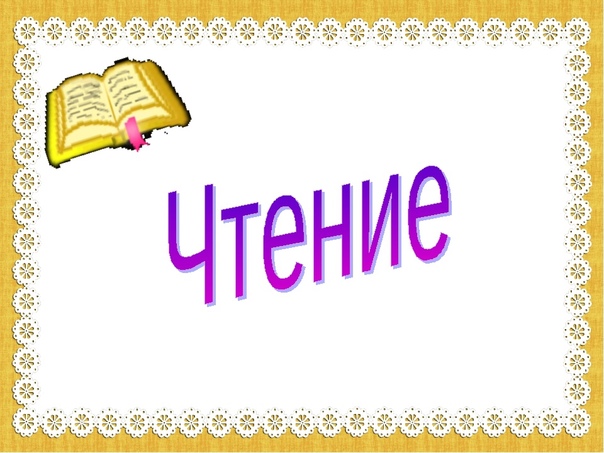 Чтение - 
перевод букв в звуки
Читательская грамотность - 
поиск информации и умение ею пользоваться
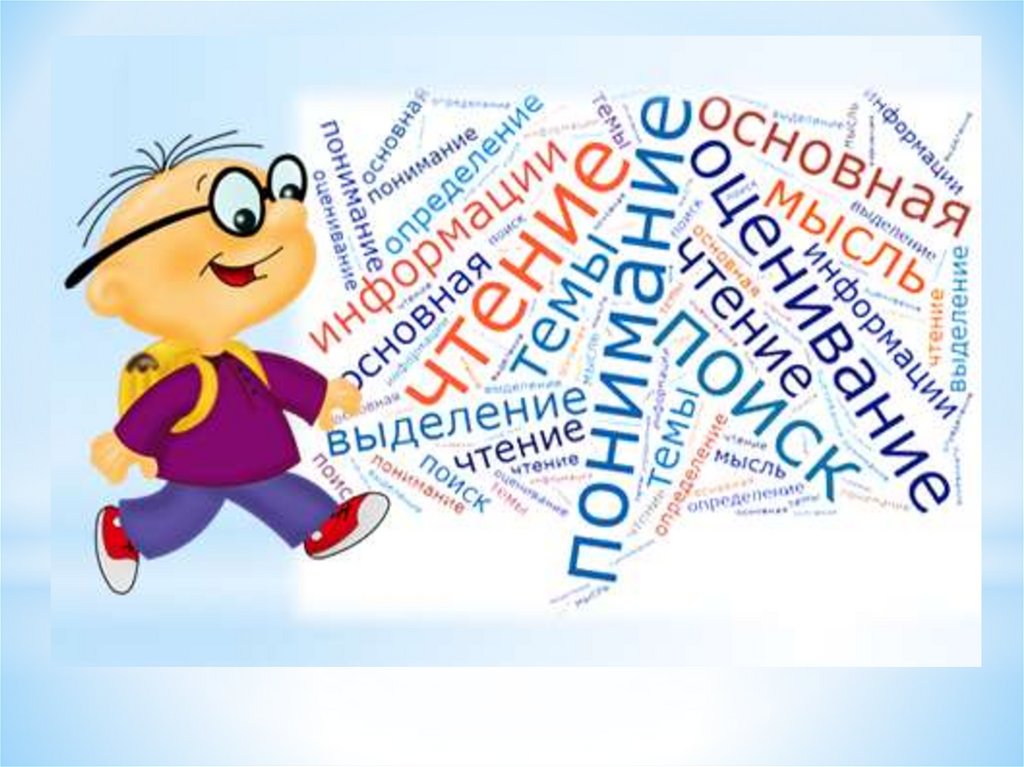 Что такое читательская грамотность? И чем она отличается от чтения.
Чтение, особенно в начальных классах, рассматривается как перевод букв в звуки. Читательская грамотность – понятие более широкое и включает не только  умения переводить буквы в звуки, а знания слов, грамматики, структуры текста до знаний о мире. Читательская грамотность также включает такую компетенцию как понимание своего незнания. Термин «грамотность» рассматривается, как возможность получать и передавать информацию в виде письменного текста. Говоря о читательской грамотности, необходимо подчеркнуть, что необходимо использовать  чтение в разных ситуациях и для разных целей. Теперь надо  уметь искать информацию и использовать полученные знания Эти читательские умения не только определенным образом оттачивают умы учащихся, но служат базой для учебной успешности на всех учебных предметах.
Результаты диагностики читательской грамотности.Ошибки:
1) непонимание либо невнимательное прочтением условия задания; 
2)несформированность умения постоянно обращаться к тексту в поисках ответа на заданный вопрос; 
3)несформированность умения делать умозаключения на основе текста; 
4) несформированность умения логично излагать собственные мысли в письменной форме; 
5) незнанием лексического значения отдельных слов.
Необходимо отметить, что результаты говорят о сравнительно низком уровне читательской грамотности школьников. Самое тревожное в этом то, что учащиеся не владеют чтением в такой степени, чтобы использовать его как средство успешного обучения.
Как привить интерес и любовь к чтению и книге?
1. Совместное чтение
2. Читайте с ребенком 
каждый день.
 3. Окружайте ребенка книгами. 
4. Читайте медленно и громко. 
Задавайте вопросы о прочитанном. 
5. Читайте книги снова и снова.
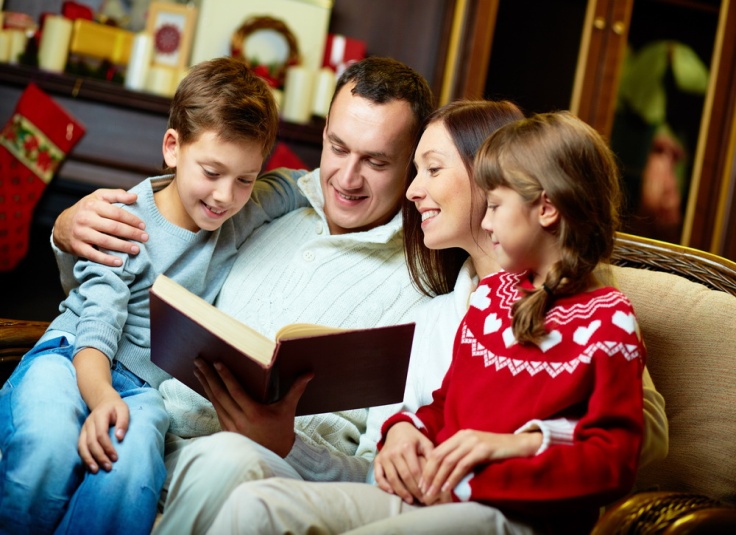 Но если читать столь необходимо, как же повысить читаемость хотя бы в пределах собственной семьи? Сегодня многие социологи и психологи приходят к выводу, что «кризис чтения» невольно подготовлен самими педагогами и родителями. Беда в том, что детей не научили любить книги.
Как привить интерес и любовь к чтению и книге?
6. Не давите на ребенка. Ребенок иногда может не хотеть читать. Не заставляйте его делать это - чтение должно быть удовольствием, а не обязанностью. 
7. Разрешайте ребенку самому выбирать книги в магазине или библиотеке. 
8.Показывайте свою заинтересованность.
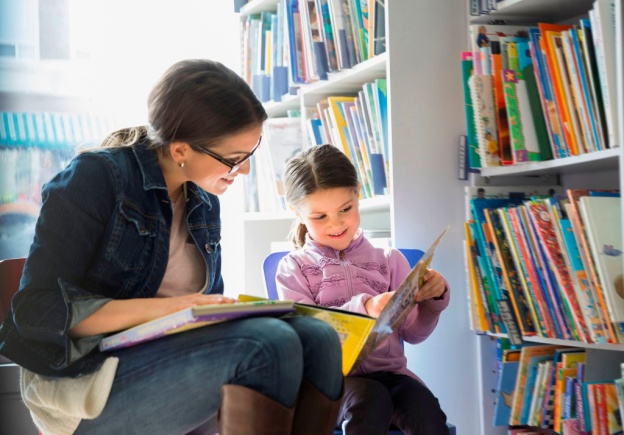 Что мешает чтению детей?
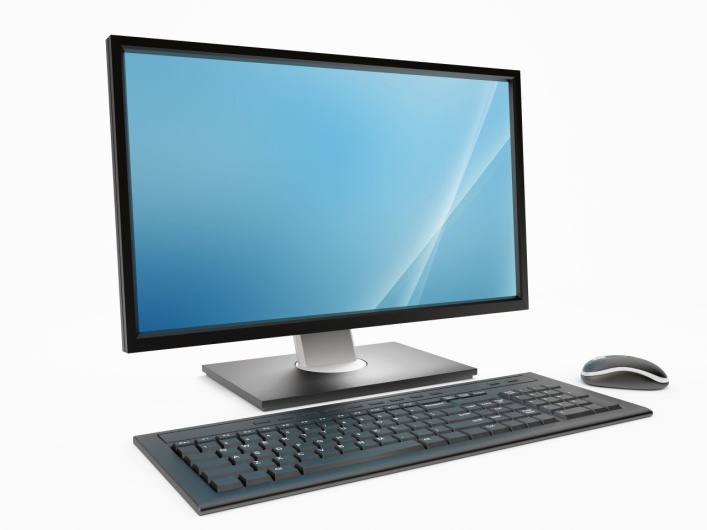 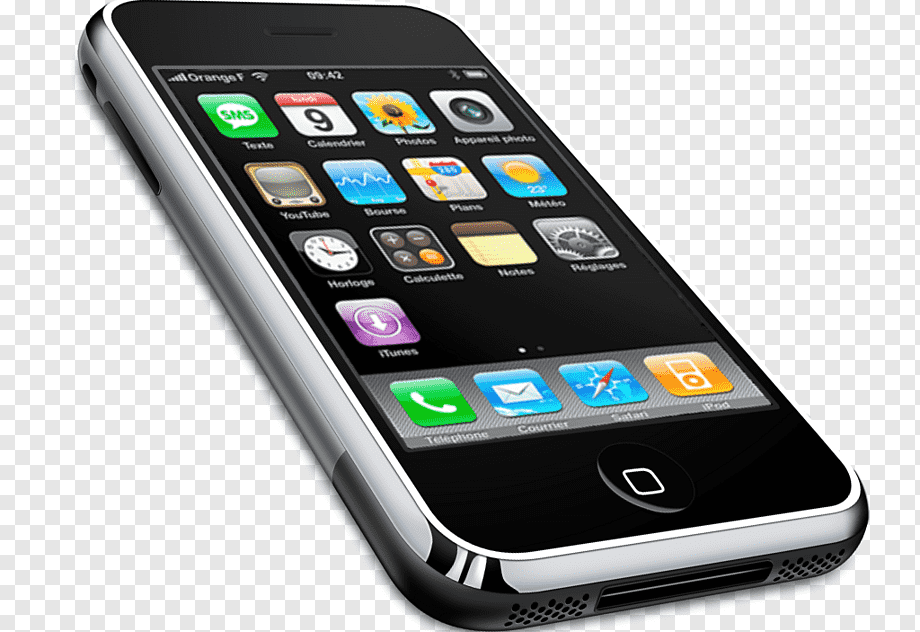 Телевизор, компьютер, телефон. Неоднозначное влияние на детей оказывает и компьютер. С одной стороны через Интернет он открыл ребенку доступ к мировым запасам информации, а с другой - дети играют только в игры, причем самые примитивные. Если они и развивают что-то у детей, то только быстроту реакции. Возьмите под строгий контроль игры, в которые играют ваши дети.
Показатели сформированности читательских действий
ГИА (ОГЭ, ЕГЭ, итоговое собеседование, итоговое сочинение)
Всероссийская олимпиада школьников
Исследовательские проекты
Социальные проекты
Конкурсы
Литературное развитие -
- это возрастной процесс восприятия искусства слова, умений анализировать и оценивать прочитанное, а также процесс развития собственного литературного творчества детей. Я уверена, что во многих семьях есть библиотека, собранная из любимых книг, традиции чтения, есть любимые книги, которые составляют «Золотую полку» Читайте с детьми, обсуждайте прочитанное, делитесь впечатлениями. Подарите вашему ребёнку счастье путешествовать в другие миры, в другие страны. Будьте рядом с детьми во время этого путешествия, и вы увидите, как отзывчиво детское сердце, как щедро оно на любовь.
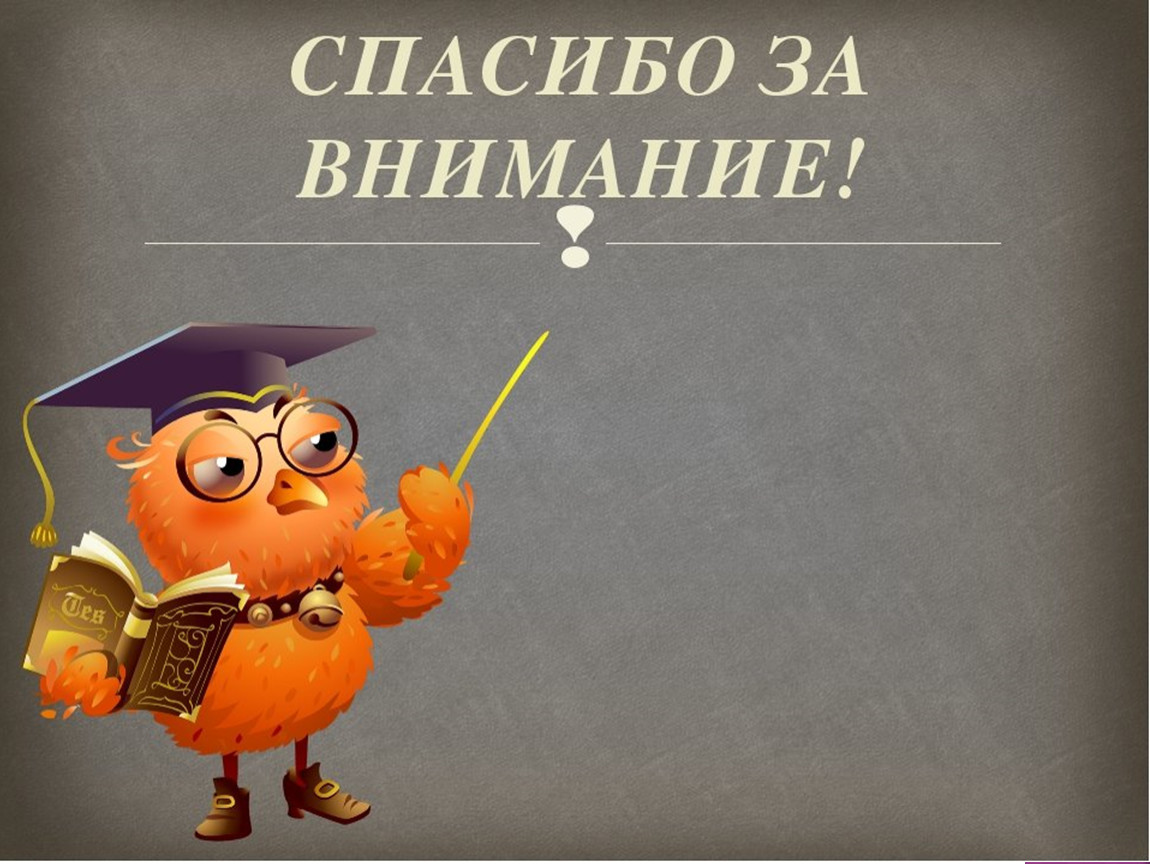